Design výzkumu
BSSn4405 Koncepce a metody v BSS
Teorie
Množina tvrzení, jež společně popisují a vysvětlují určitý fenomén, jeho příčiny nebo důsledky

Cíl – nejen popsat, ale i vysvětlit

Vysvětlení věcí na logice pokud – tak

Van Evera – teorie není nic víc než soubor kauzálních zákonů a hypotéz
Pravidelnosti a trendy
Ambicí je najít sociální zákonitosti, ne pochopit chování každého člověka

Námitky:
Triviálnost
Výjimky
Specifika společenské reality a adaptace
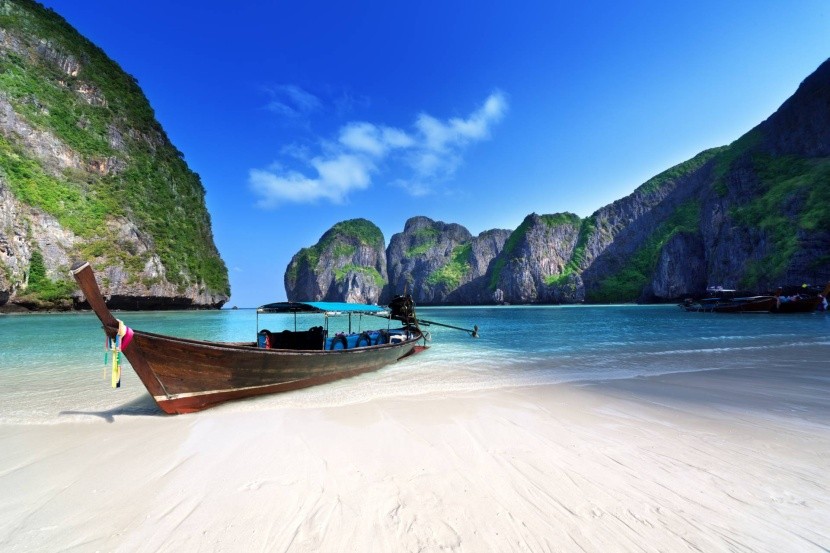 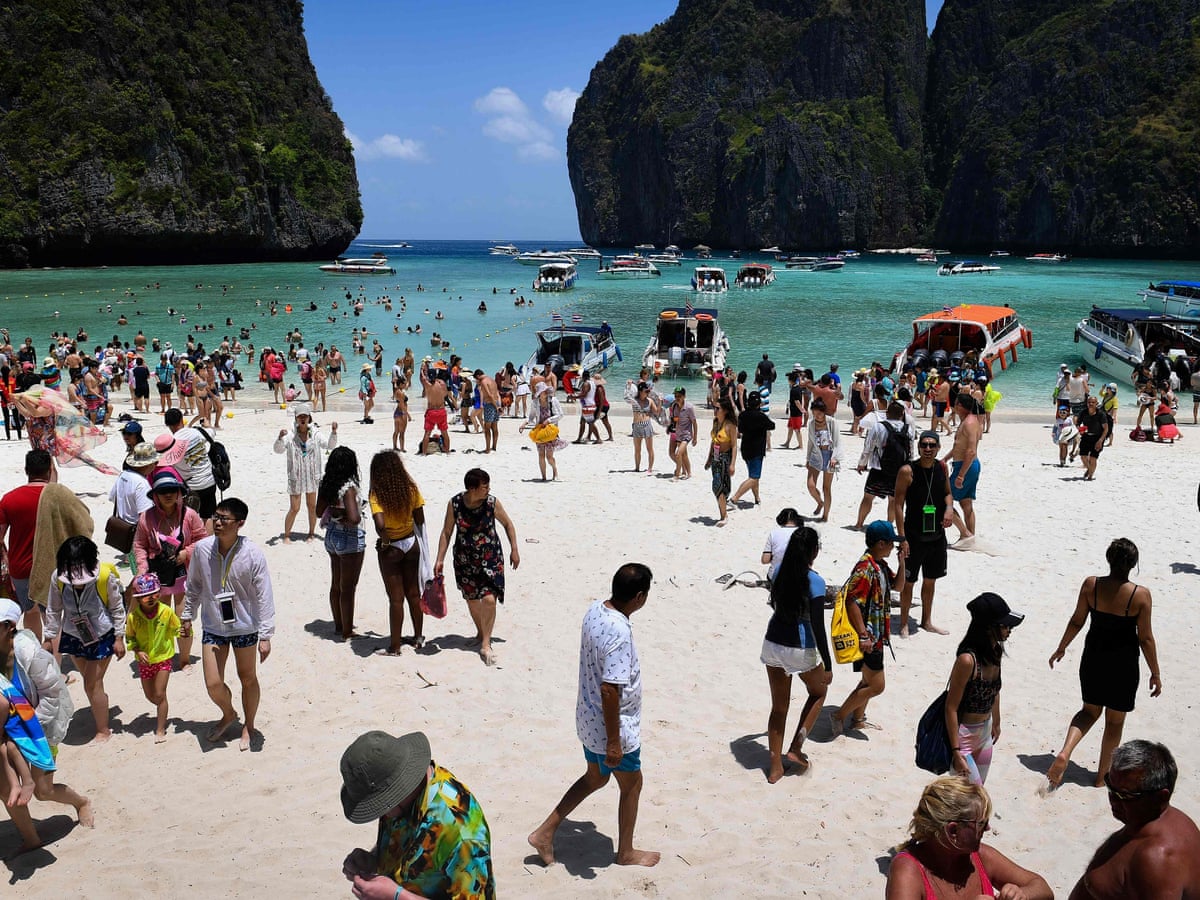 Kauzalita
Příčinná souvislost

Kauzální efekt:
Změna v hodnotě závislé proměnné pokud se změní hodnota nezávislé proměnné

Kauzální mechanismus:
Mechanismy, jež propojují příčinu a následek
Objasňují charakter vztahu nezávislé a závislé proměnné

A (NP)  q  r  s  B (ZP)
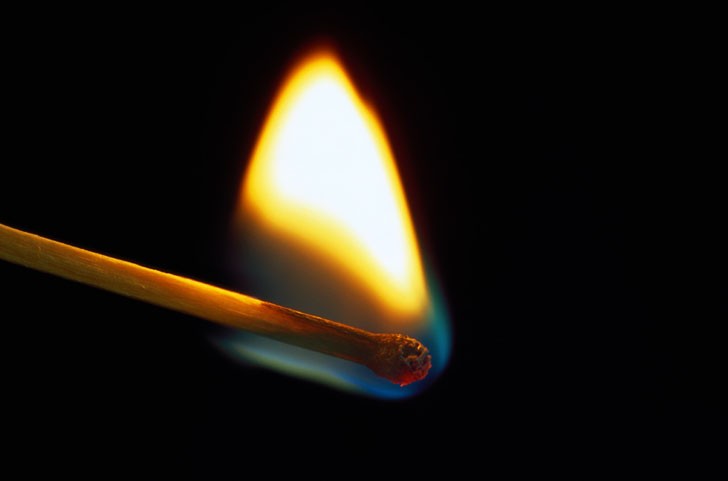 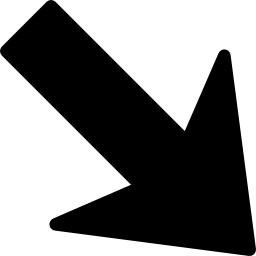 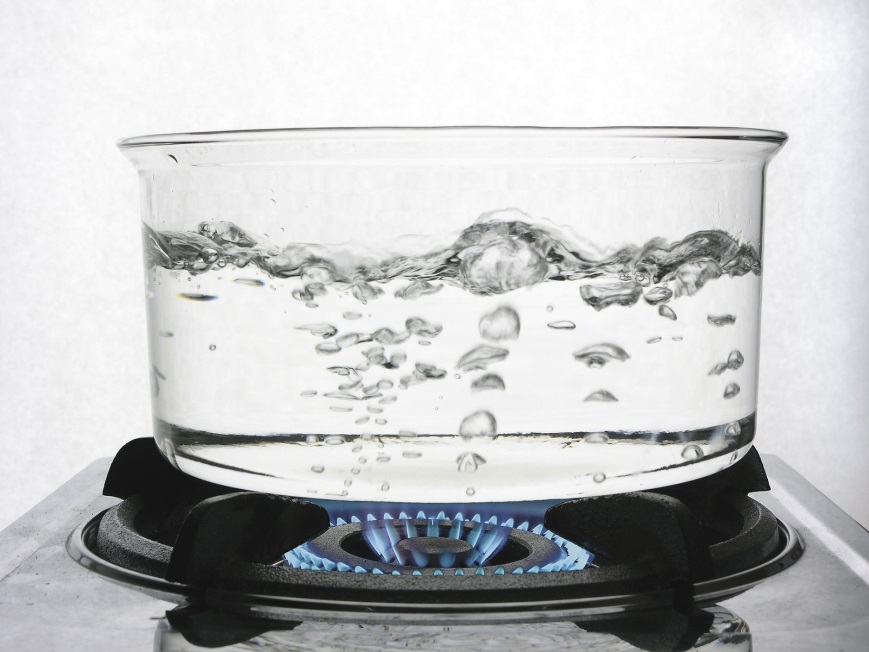 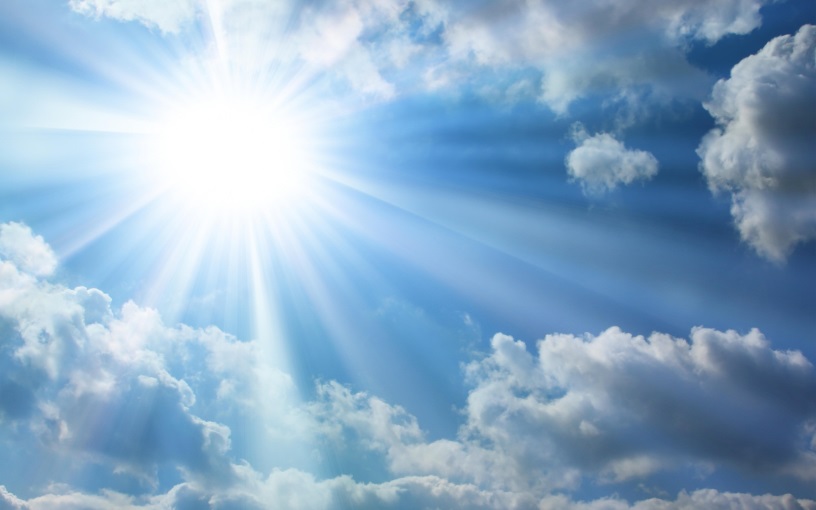 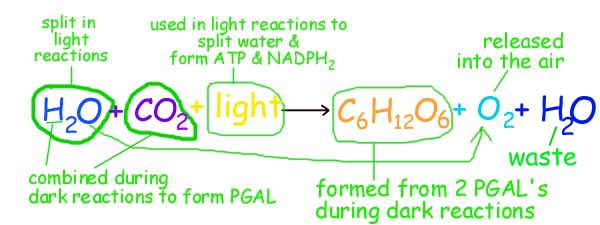 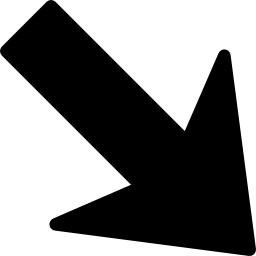 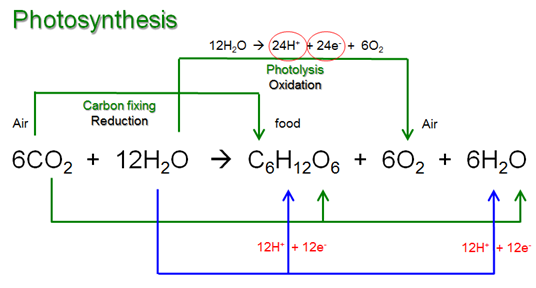 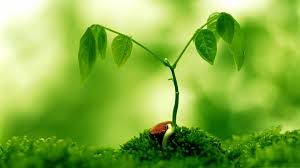 „Dobrá“ teorie
Má vysokou vysvětlovací schopnost:
Význam – nezávislá proměnná způsobuje výraznou změnu závislé proměnné
Počet pokrytých oblastí
Aplikovatelnost – jednoduchost aplikace v reálném světě

Vysvětluje hodně s málem:
„Úspornost“ teorie
Své efekty vysvětluje pomocí malého počtu proměnných
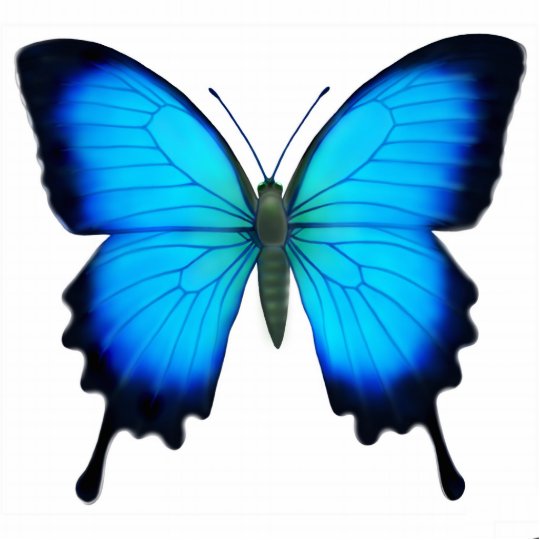 „Dobrá“ teorie
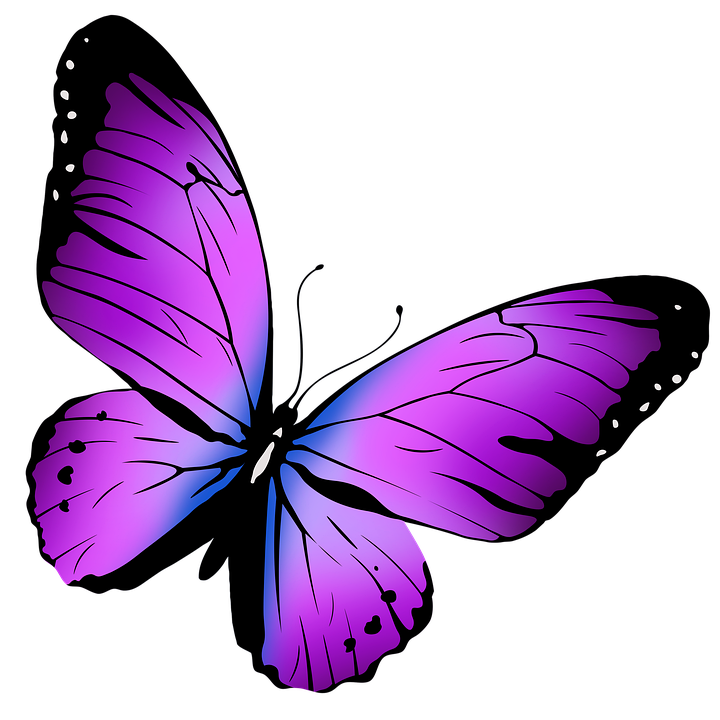 Není banální:
Samotný fakt, že je „pravdivá“ ji ještě nedělá významnou
Příliš všeobecná příčina není optimální
Prohráli jsme, protože soupeř získal více bodů (náhodný sportovní trenér)

Je jasně formulovaná:
Jasně definované pojmy, vztahy
Ne pouze „A způsobuje B“ a zbytek je ponechaný každému na úvahu
Bez jasné formulace nelze teorii aplikovat, testovat a vytvářet z ní predikce
Volební kampaň ovlivňuje chování voličů
„Dobrá“ teorie
Je testovatelná:
Teorie musí být testovatelná (a tedy i falsifikovatelná)
Teorie, která se nedá testovat, není teorií
Musí existovat prostor pro její zpochybnění

Netestovatelné „teorie“:
Nejsou spojeny s daty
Nemohou být nesprávné

Typicky – náboženská dogmata
„Dobrá“ teorie
Má schopnost preskripce:
Vyvozování důsledků na základě poznání proměnných a okolností
Důležité, pokud máme možnost ovlivnit hodnotu nezávislé proměnné

Konzumace nadměrného množství cukru poškozuje zuby
Více hodin matematiky ve školách zvyšuje finanční schopnosti společnosti
Silné deště snižují volební účast
Práce s teorií
Teorie ve výzkumu má své opodstatnění

Není v práci „do počtu“, aby se naplnily znaky

Dva základní postupy:
Tvorba
Testování

V práci může dojít k jejich kombinaci

Tvorba teorií je typicky spojena s kvalitativním přístupem a testování s kvantitativním  není to výlučné
Logika výzkumu
Induktivní:
Identifikace pravidelností / trendů
Cíl – generalizace, formulování teorií

Deduktivní:
Formulace hypotéz z teorie
Cíl – testování teorií

Dopad na podobu, strukturu a výstupy práce
Testování teorií
Popper – žádná teorie není věčná

Testování probíhá přezkušováním hypotéz, které se potvrzují nebo zamítají

Výsledkem nemusí být pouze potvrzení (zachování) nebo zamítnutí teorie, ale i její modifikace
Testování teorií
Experiment:
Výzkumník manipuluje s nezávislou proměnnou a sleduje se efekt vyvolaný touto změnou
Experimentální (manip.) vs. kontrolní skupina (bez manip.)

Kontrola i těch proměnných, o nichž nevíme

Náročná realizace, ne vždy se dá použít (v sociálních vědách obzvlášť)
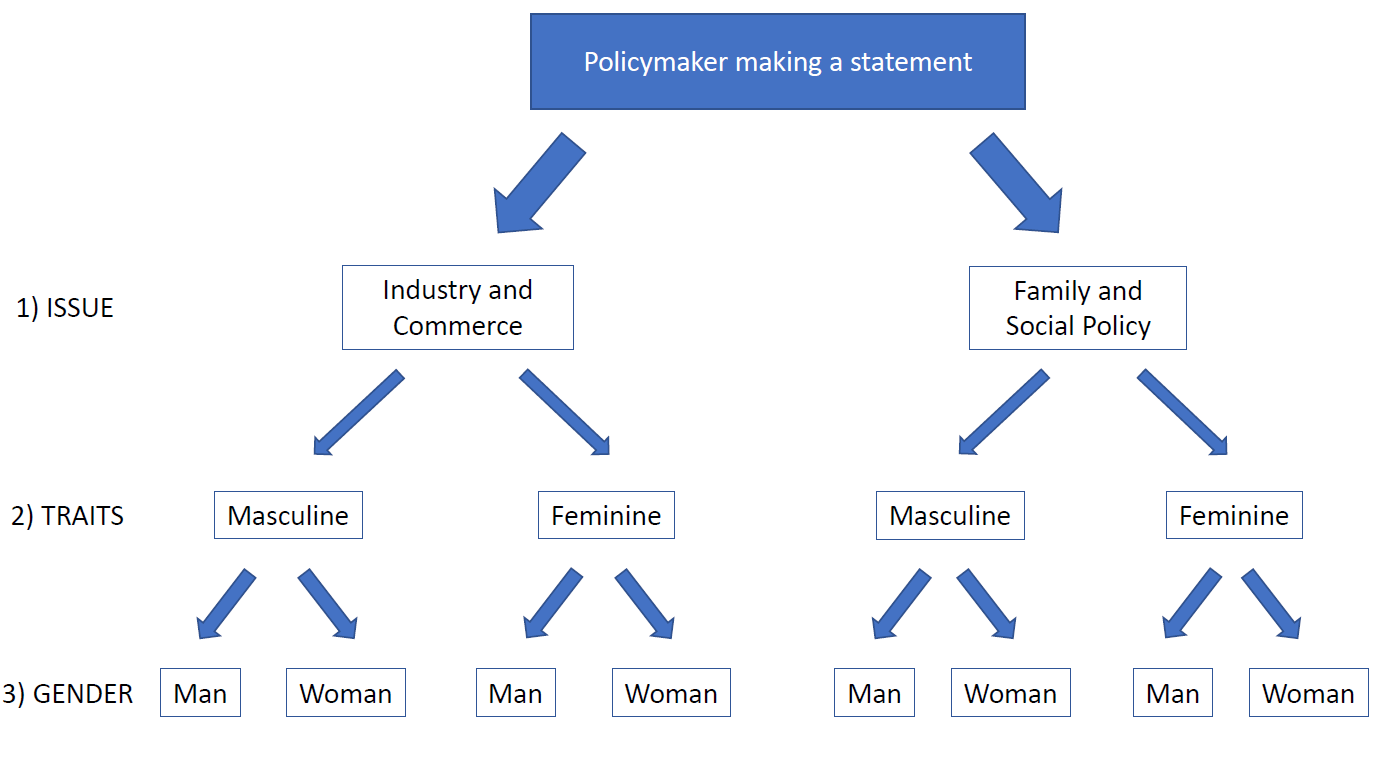 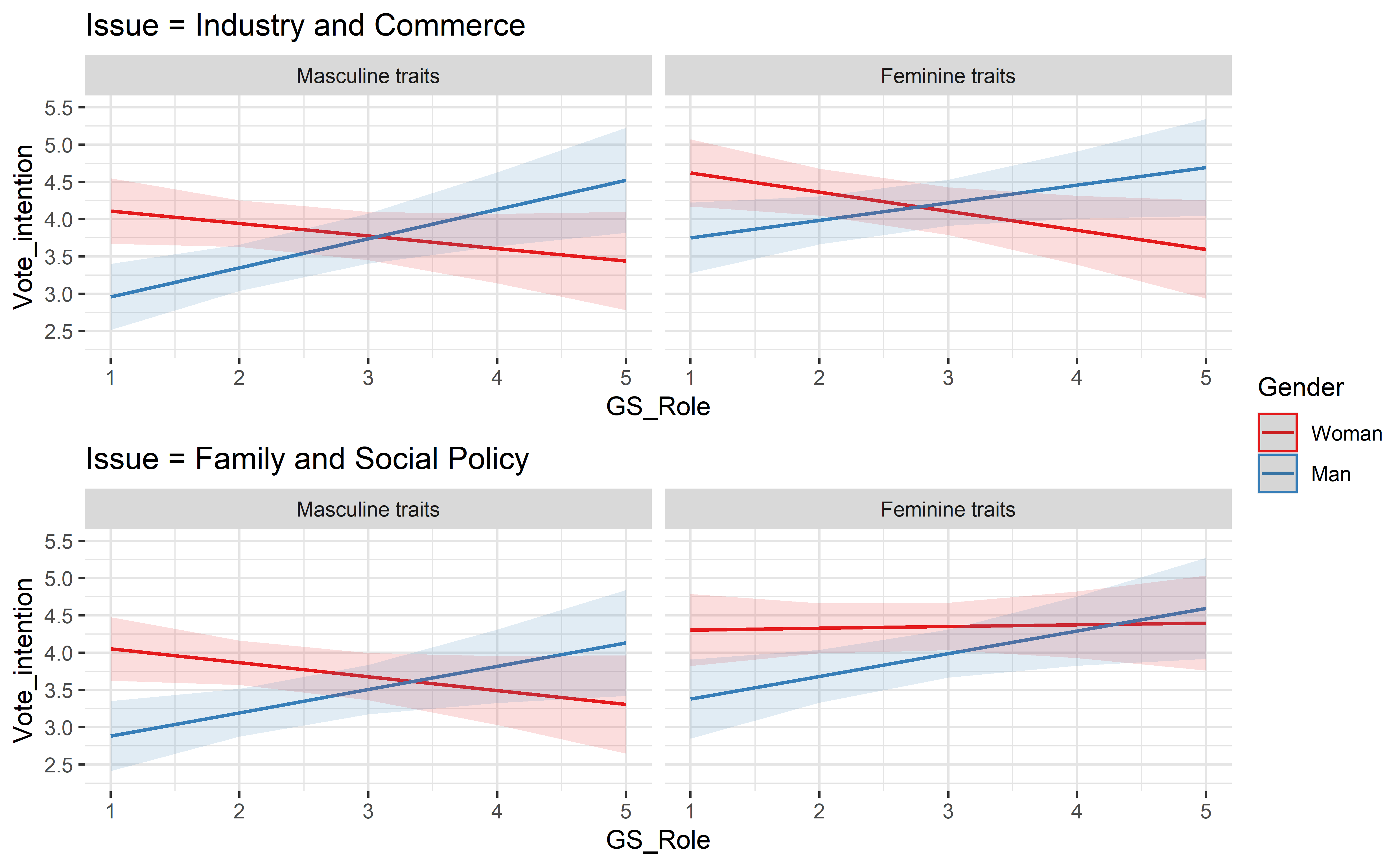 Testování teorií
Pozorování (observační studie):
Sledování a sběr dat bez zásahu výzkumníka
Lehčí realizace proti experimentu

Statistická analýza (velký počet případů)
Případové studie (jeden nebo málo případů)

Typy:
Průřezové (cross-sectional) – více případů v 1 čase
Logitudinální (time-series) – 1 případ v různých časech
Kombinace obou
Longitudinální studie
Průřezová studie
Teoretická část práce
Žádný výzkum se neodehrává ve vakuu, literatura je povinná a nevyhnutelná součást práce

Navzdory častému přesvědčení, nejde o:
Nutné zlo a „vatu“ v textu
Kapitolu, jejímž jediným významem je přispění k naplnění požadovaného počtu znaků

Význam:
Specifikování problému a zasazení do rámce probíhajících debat
Dodání serióznosti vaší práci a zvýšení její „vědecké“ váhy
Později zisk představy o vlastních zjištěních a jejich vztahu s existující literaturou
Teoretická část práce
Teoretická část práce
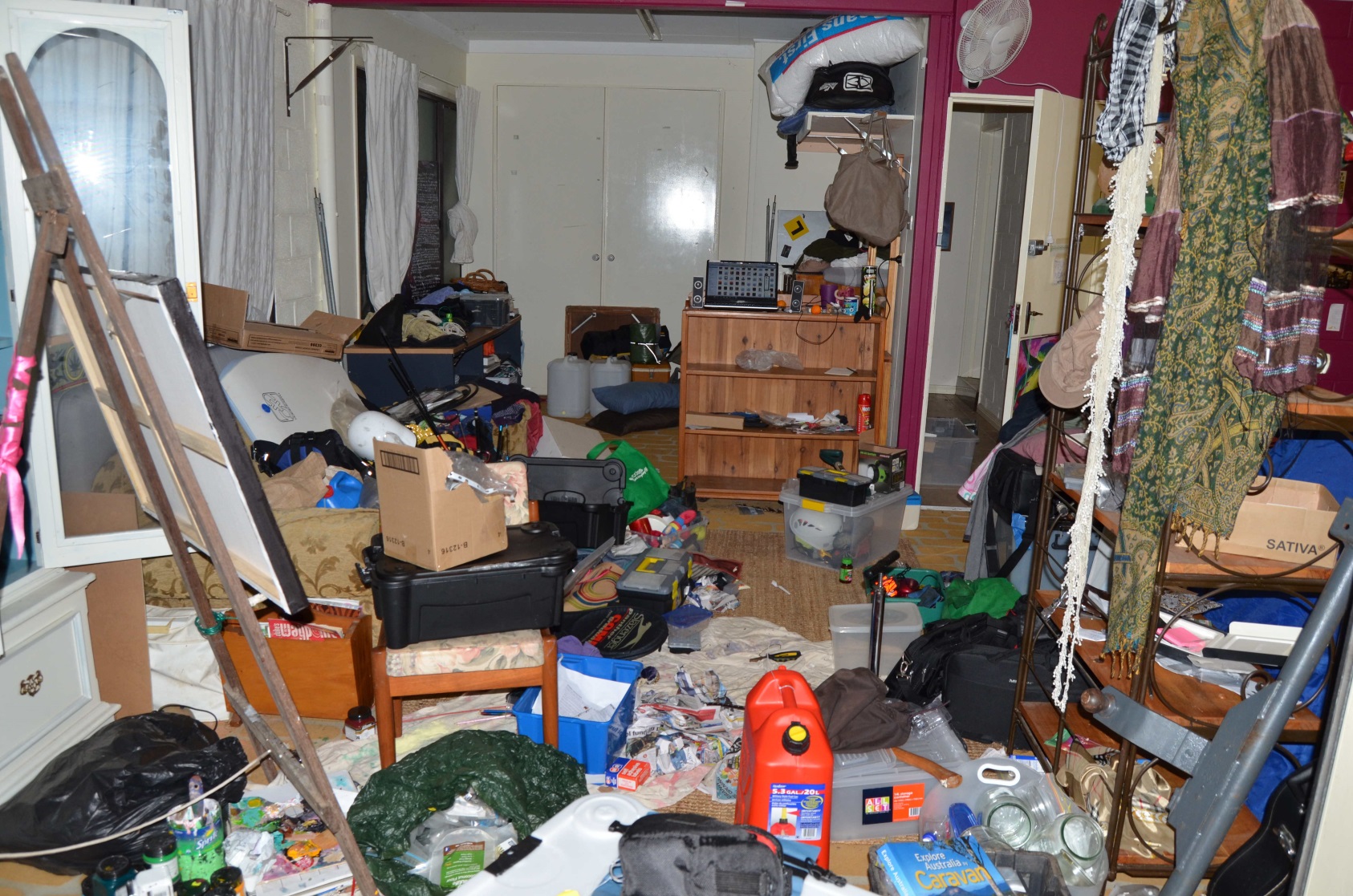 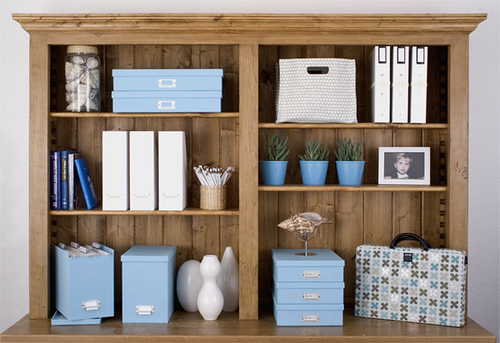 Teoretická část ve vaší práci
Řazení literatury:
Chronologické
Tematické
Kombinace

Vyhněte se příliš dlouhým přímým citacím

Pokud je to možné, upřednostněte primární literaturu před sekundární
Význam návrhu výzkumu
Optimálně by měl návrh prokazovat, že:

Rozumíte svému tématu

Jste schopní srozumitelně formulovat své cíle a otázky

Máte promyšlené dopady práce, rozumíte jejímu významu, uvědomujete si její validitu a reliabilitu

Budete pracovat v souladu se základními etickými principy vědecké práce
Podoba návrhu výzkumu
Významný aspekt jednoduchosti – jako kdyby byl návrh určen neodborníkům

Zkuste váš návrh vnímat jako argument:
Vede k potřebě důsledného a jasného zdůvodňování výzkumu, jeho částí a kroků
Důležitá je interní koherence návrhu
Návrh má ukázat logiku výzkumu a ne výzkum popsat
Návrh výzkumu - struktura
Typické prvky:
Téma, cíle, výzkumné otázky
Krátký přehled a shrnutí literatury
Konceptualizace, operacionalizace
Výběr metod
Sběr dat
Analýza dat
Závěr
Úvod
Uvedení do problematiky

Představení problému, jeho zařazení do širšího okruhu literatury, případné nedostatky literatury

Objasnění cíle a významu problému

Definování výzkumné oblasti a tématu

Úvod má být výrazný a poutavý – půda pro další části návrhu
Úvod
Stanovení výzkumných otázek

Odůvodnění otázek:
Z jakého důvodu je otázka důležitá
Jaký význam má její zodpovězení
Byla už položena anebo jde o její první aplikaci?

Odůvodnění je součástí všech prvků návrhu (problém, otázky, metody, práce s daty)
Krátké shrnutí literatury
Při návrhu výzkumu jde o krátký přehled a shrnutí literatury

Zmapování výzkumného pole a uvedení problému do kontextu

Důležitá je zaměřenost na problém a ne snaha uvést všechno, co bylo napsáno o vámi zkoumané oblasti

Význam:
Základ pro formulaci hypotéz (pokud s nimi pracujete)
Podložíte svůj výzkum teoretickými argumenty
Operacionalizace konceptů
Konceptualizace – zachycení prvků do pojmových konceptů
Operacionalizace – převod konceptů do měřitelných pojmů a kategorií

Tato část má prokázat, jak budete s koncepty pracovat ve svém výzkumu:
Jejich identifikace v realitě
Jejich změření
Nerezová ocel
Definice - vysocelegovaná ocel se zvýšenou odolností vůči chemické i elektrochemické korozi…
Operační definice – ocel obsahující 12-30% chromu a až 30% niklu
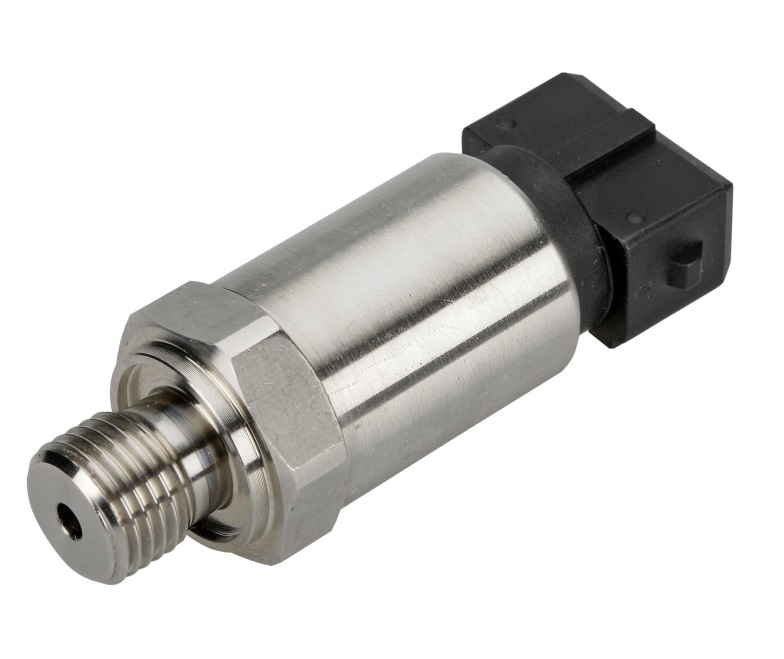 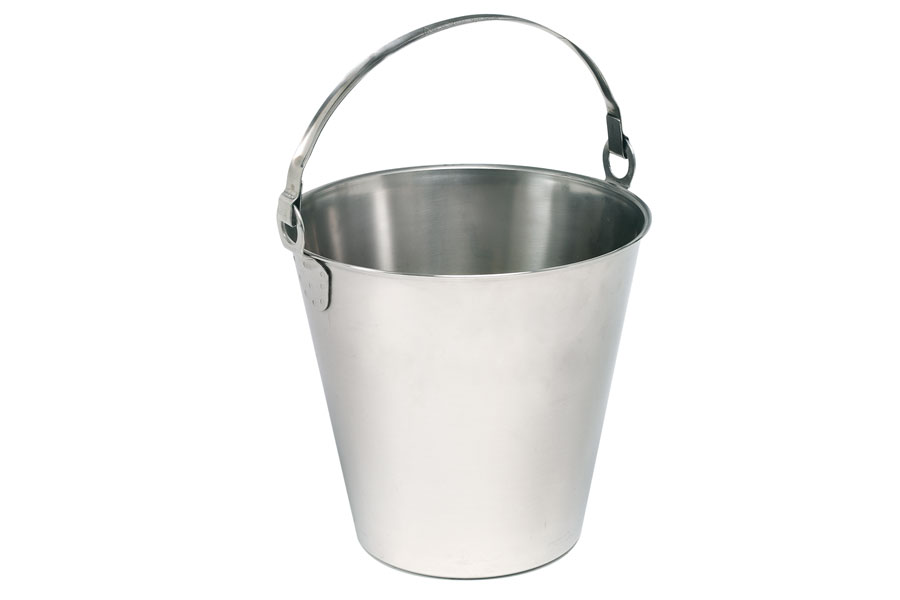 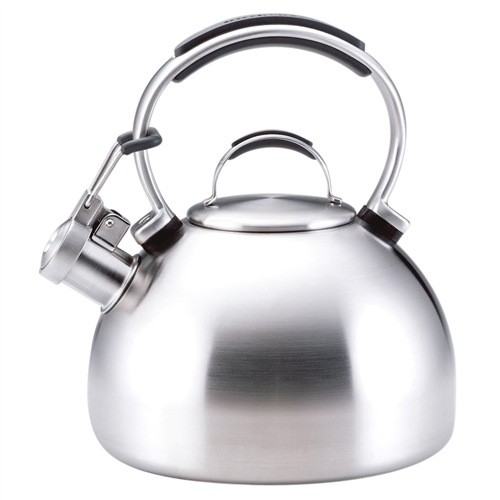 Operacionalizace
Inteligence

Levicový extremista

Politická apatie

Volební úspěch

Životní zkušenosti

Dobrá volební kampaň
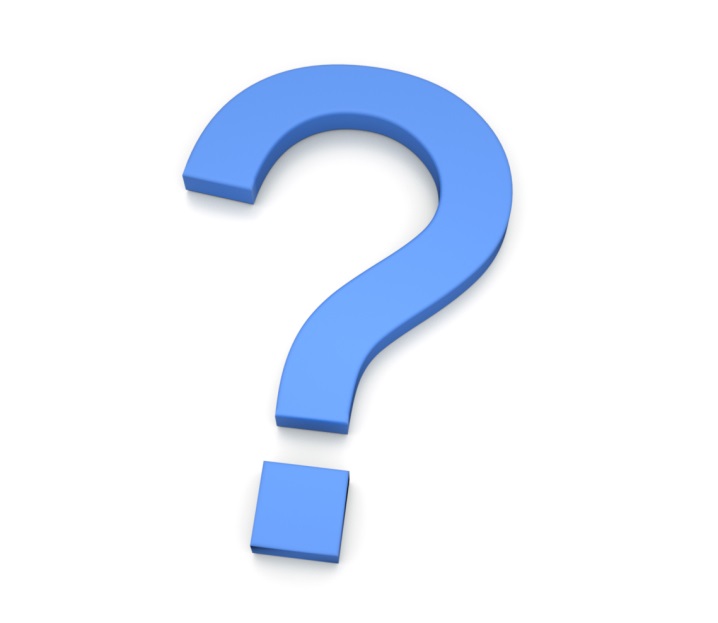 Metody – strategie a rámec
Propojení mezi teorií a empirií

Je potřebné uvést, jaké metody budete ve výzkumu využívat a z jakých důvodů jste tuto volbu provedli

Představení, zda půjde o výzkum kvantitativní, kvalitativní anebo kombinující obě logiky (pokud to v návrhu už nezaznělo)
Vzorek
Kvantitativní práce:
Velikost vzorku
Způsob výběru
Reprezentativnost

Případové studie (malé N studie):
Konkretizace případů
Odůvodnění daného výběru
Sběr dat
Důležitý je přesný a jasný popis

Způsob získávání – terénní výzkum, elektronické zdroje, sekundární analýza

Příklady technik:
Dotazník – míra standardizace, strukturovanosti
Pozorování – skryté, otevřené, zúčastněné, nezúčastněné
Analýza dokumentů – jaký typ dokumentů, odkud je budete čerpat (zdroj)
Analýza dat
Jako v předešlých bodech platí co možná největší detailnost, jasnost a přesnost

Nestačí uvést, že data budou „analyzována“

Uvést konkrétní postupy, způsoby, využití softwaru a jednotlivých technik:
Obsahová analýza, analýza metafor, korelace, regrese…
Závěry (a co je vhodné uvést)
Omezení výzkumu:
Má je každý výzkum, uvádějí se, pokud jsou výzkumníkovi známá

Etická stránka věci:
Vyrovnání se s možnými etickými (právními) problémy
Nakládání s daty, přístup k datům, jednání s jinými osobami

Závěry:
Shrnutí očekávaných závěrů
Načrtnutí významu pro teorii anebo politickou praxi
Návrh výzkumu - shrnutí
Nezapomínejte na to, že návrh výzkumu nemá význam pouze pro vás, ale i pro vašeho vedoucího/školitele

Z toho vyplývá potřeba jasné a přesvědčivé formulace

Návrh není studentská povinnost, ale klasická součást výzkumu

Vždy se ujistěte, zda z návrhu vyplývají odpovědi na základní otázky výzkumu - co, jak, proč (otestujte na příbuzných, známých)

Dobrý test vašeho návrhu – Punch, s. 205